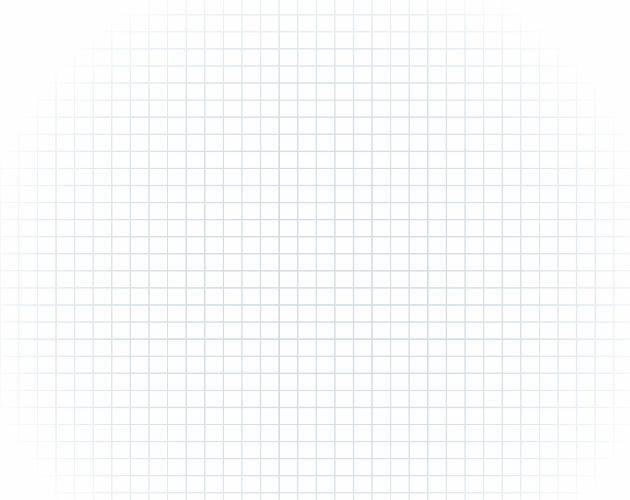 §5. Модуль  действительного  числа10 класс
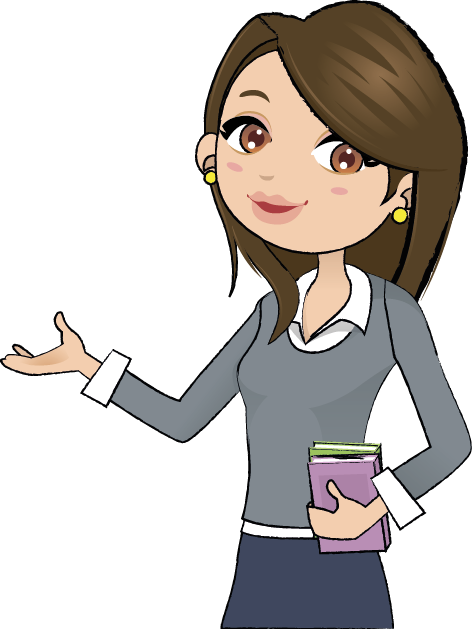 План
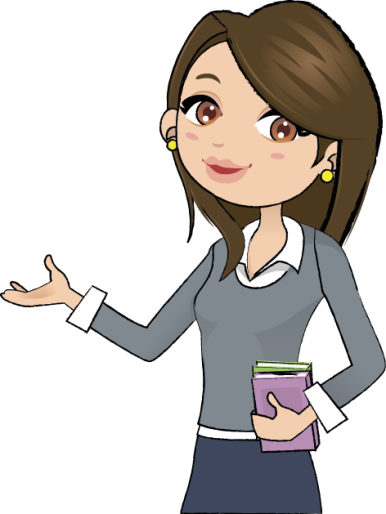 Определение
Модулем  неотрицательного действительного числа x называют само это число: 
|х| = х, если х ≥ 0; 
модулем  отрицательного действительного числа x называют противоположное число: 
|х| = – х, если х< 0.
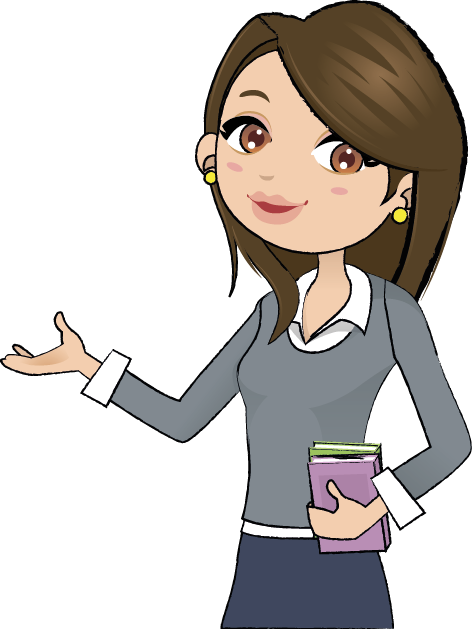 Примеры
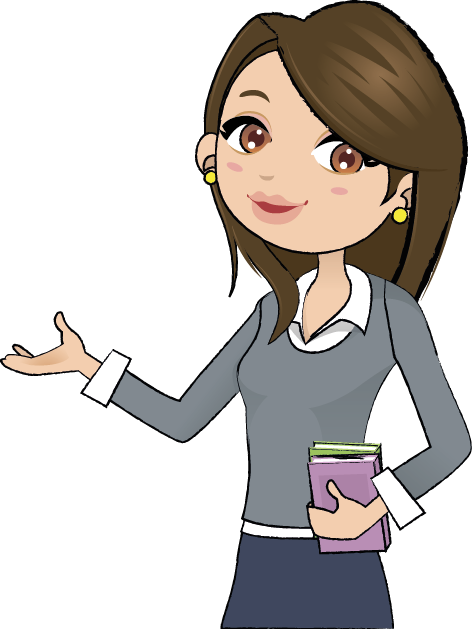 Пример. Используя определение модуля, запишите выражение без модуля
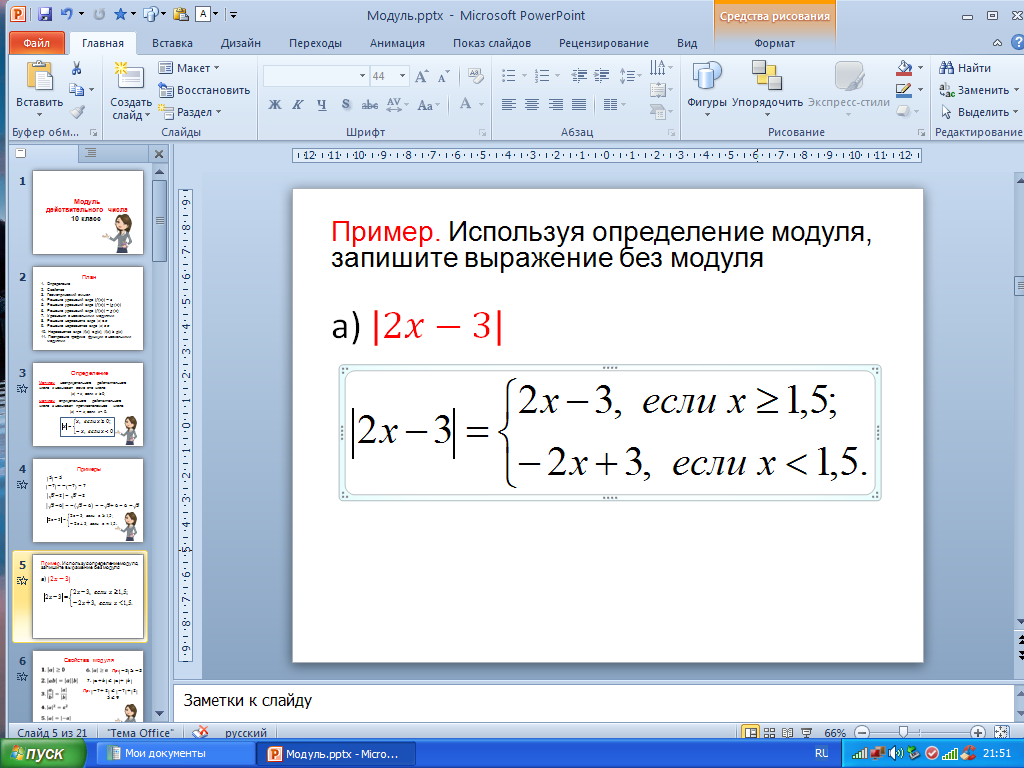 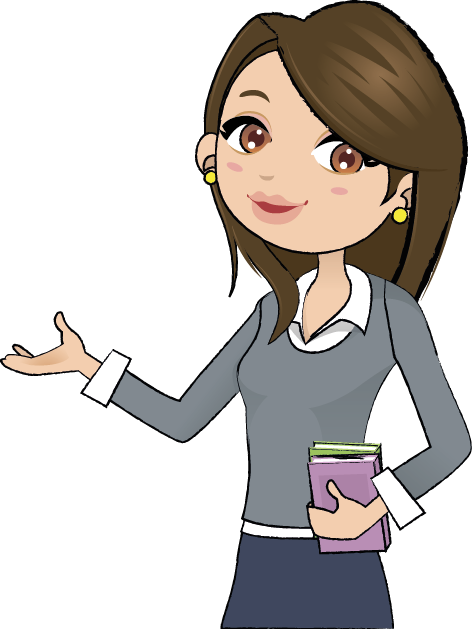 Свойства модуля
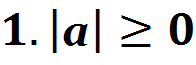 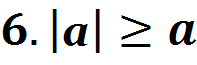 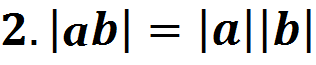 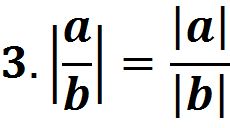 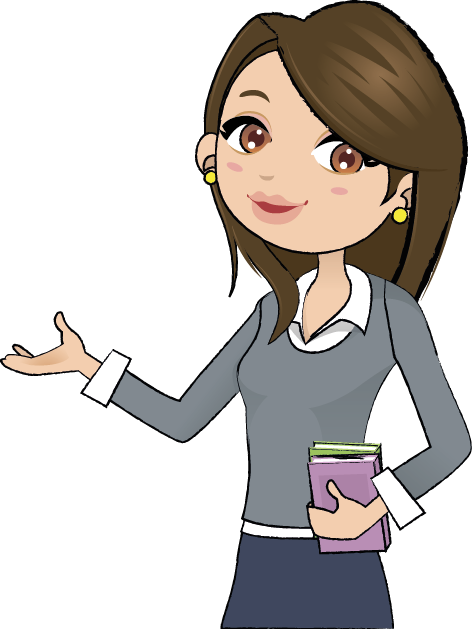 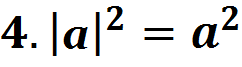 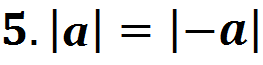 Геометрический смысл модуля
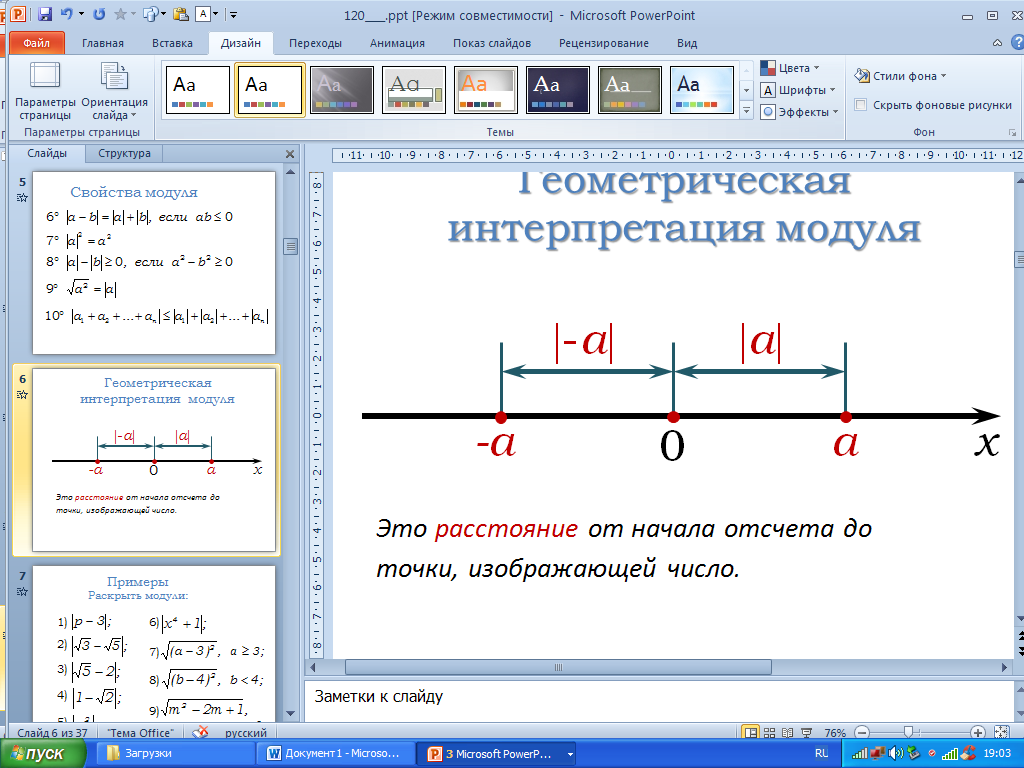 Модуль – это расстояние  от начала отсчета до точки, изображающей число.
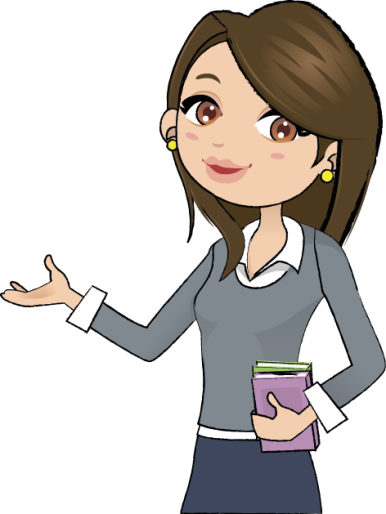 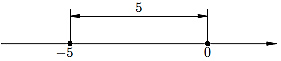 Геометрический смысл модуля
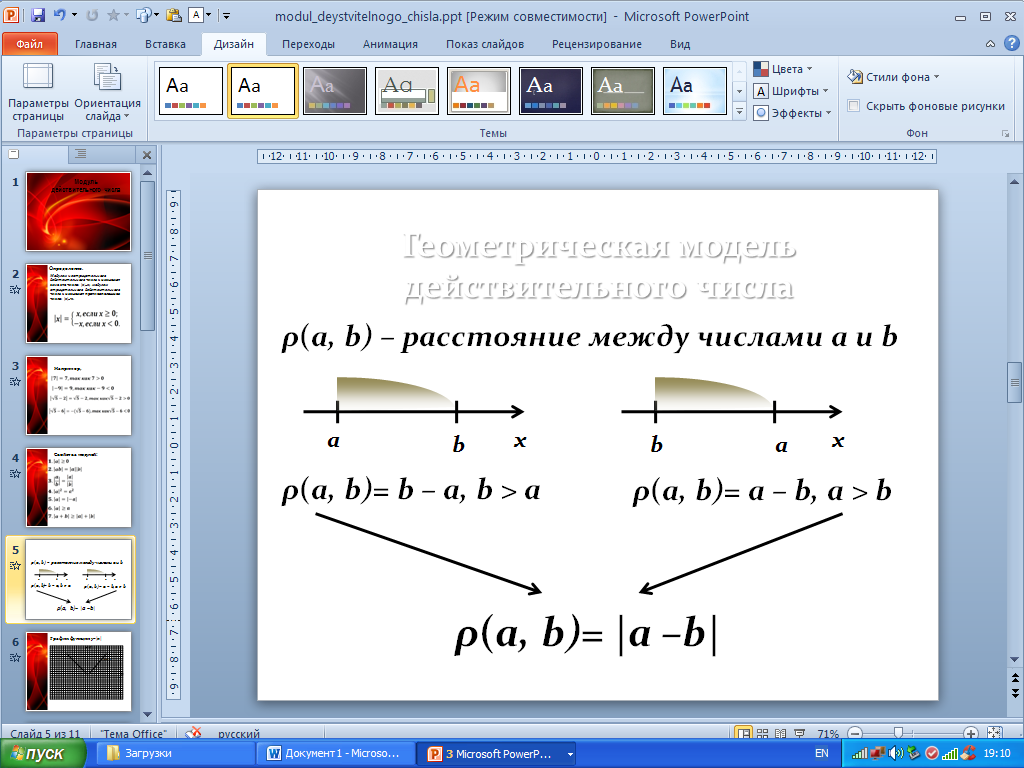 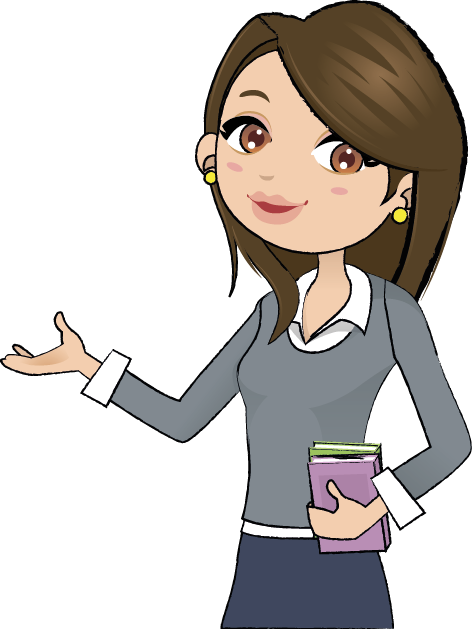 Решение уравнений вида                     где a – число
или
Пример:
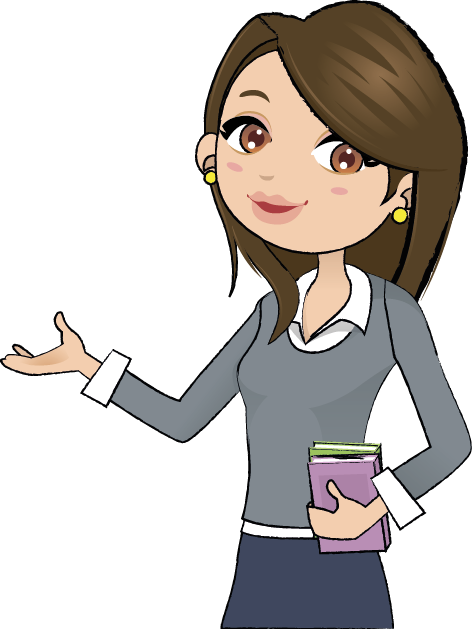 Решение уравнений вида
1 способ:
или
2 способ:
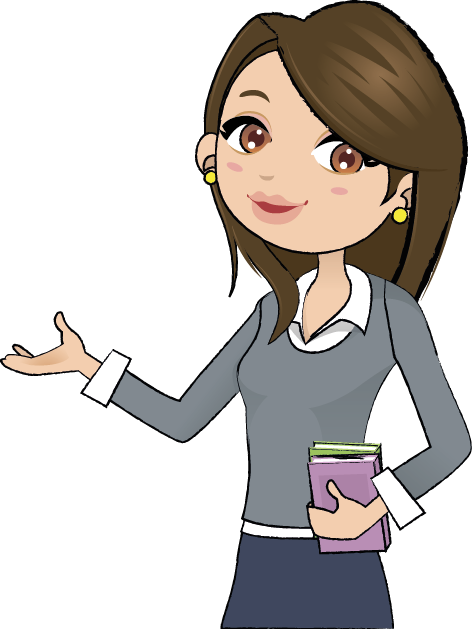 Пример:
Решение уравнений вида
1 способ: по определению модуля
или
2 способ: с учетом ОДЗ
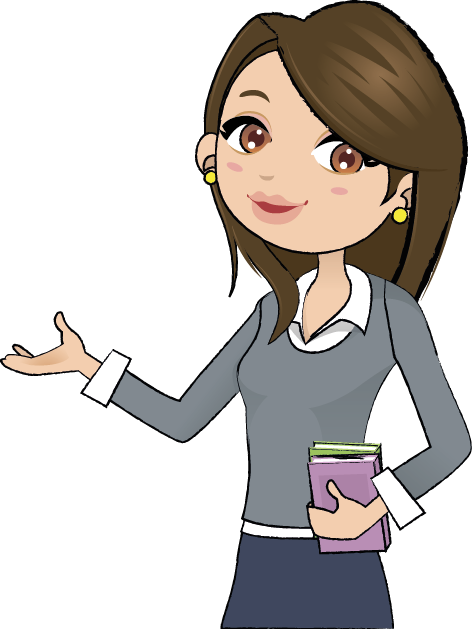 или
Пример: а)х + 5 = 3х
б)3х – 10 = х – 2
Построение графика функции  y = x + 2 – x – 3
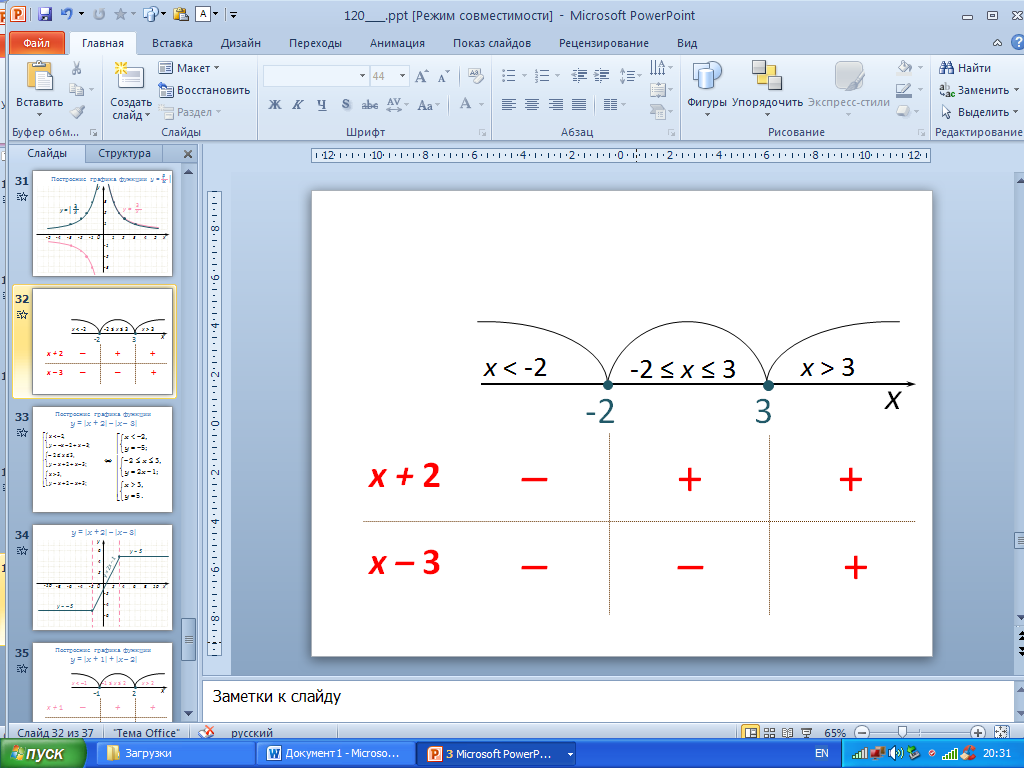 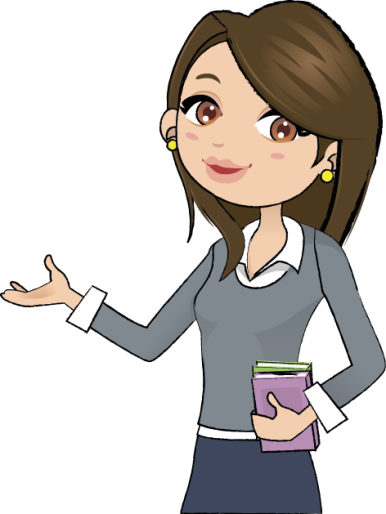 Построение графика функции  y = x + 2 – x – 3
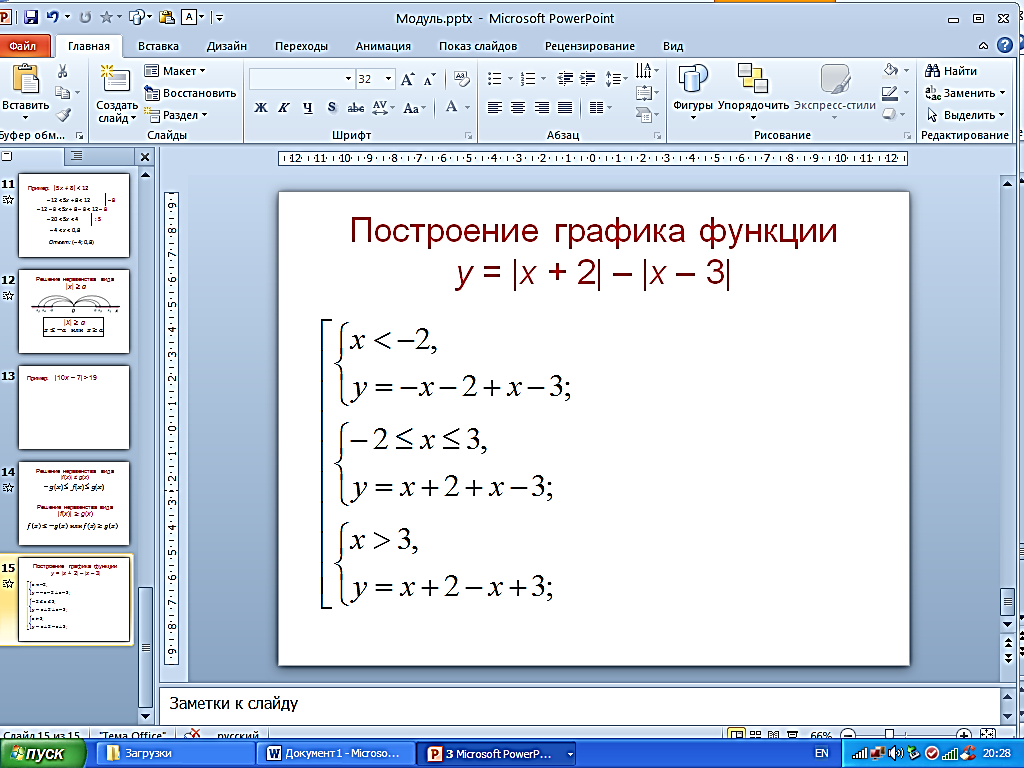 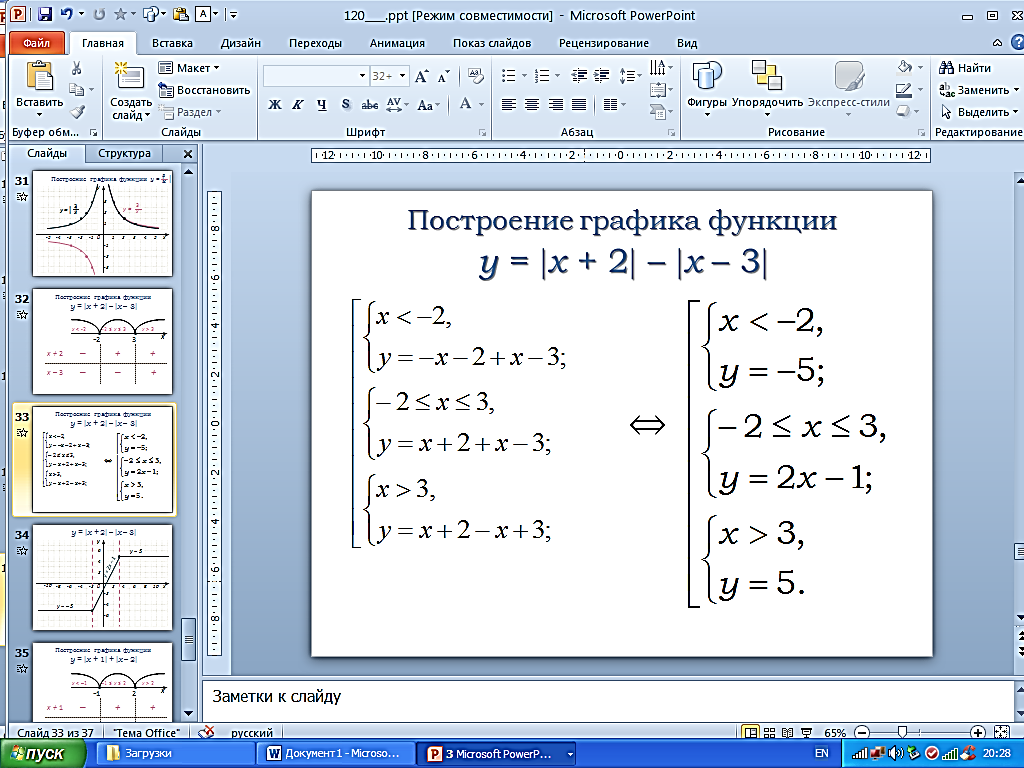 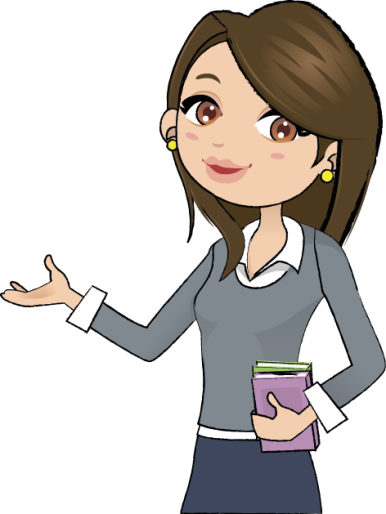 y = x + 2 – x – 3
y
6
у = 5
4
у = 2х – 1
2
x
0
-10
-4
6
8
10
-2
-8
-6
4
2
-2
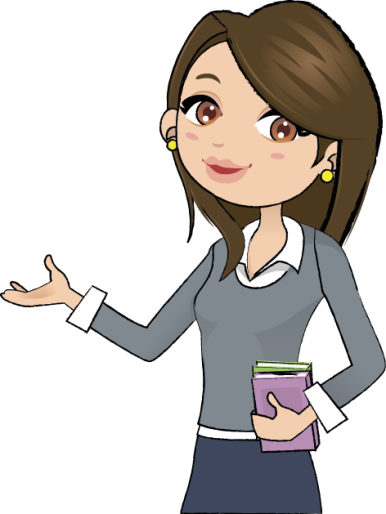 -4
у = – 5
-6
Решение неравенства вида x  а
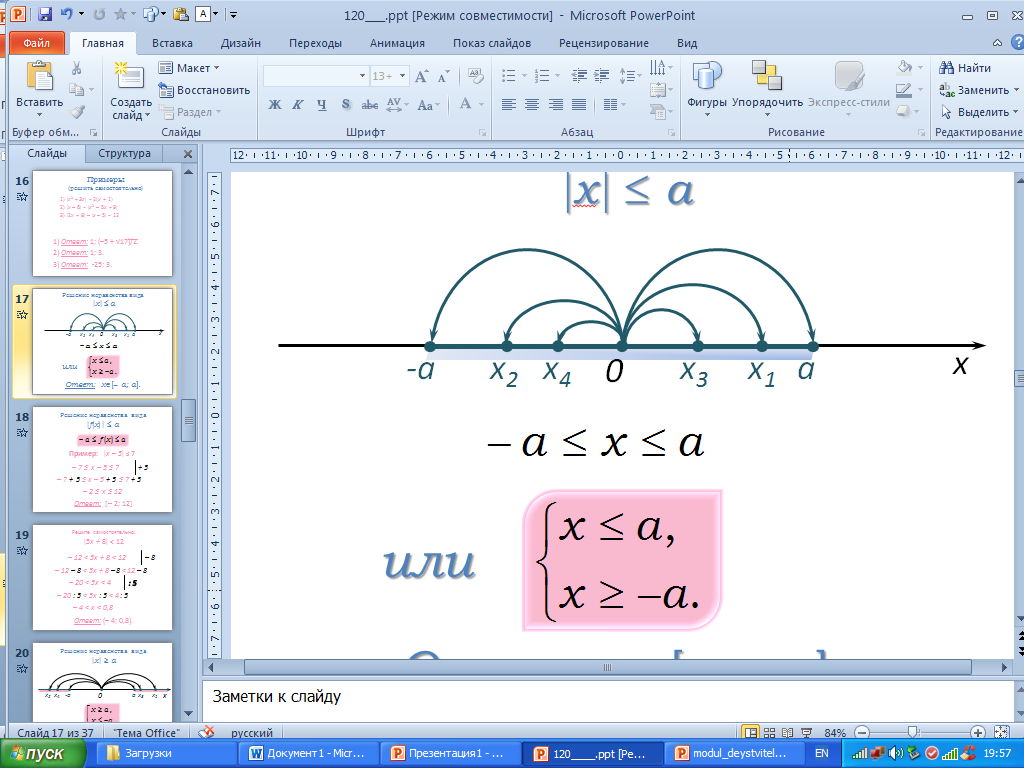 x  а
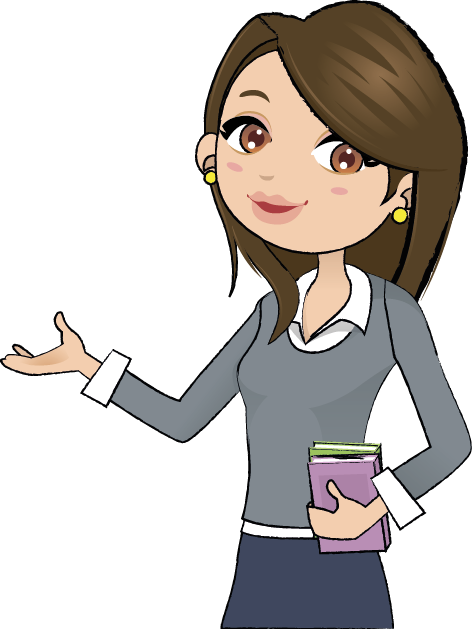 – 8
: 5
Пример: 5x + 8 < 12
– 12 < 5x + 8 < 12
– 12 – 8 < 5x + 8 – 8 < 12 – 8
– 20 < 5x < 4
– 4 < х < 0,8
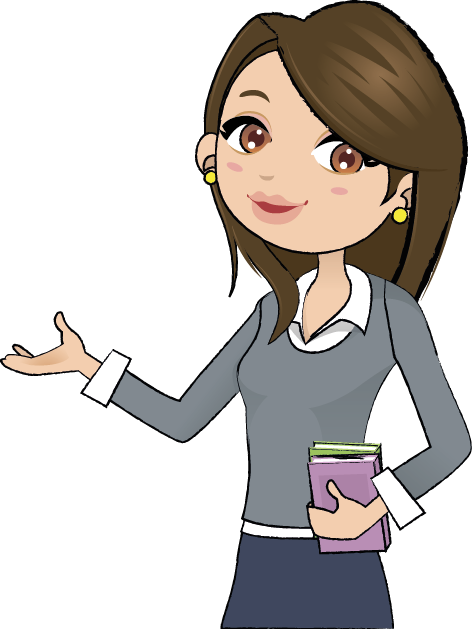 Ответ: (– 4; 0,8)
Решение неравенства вида x  а
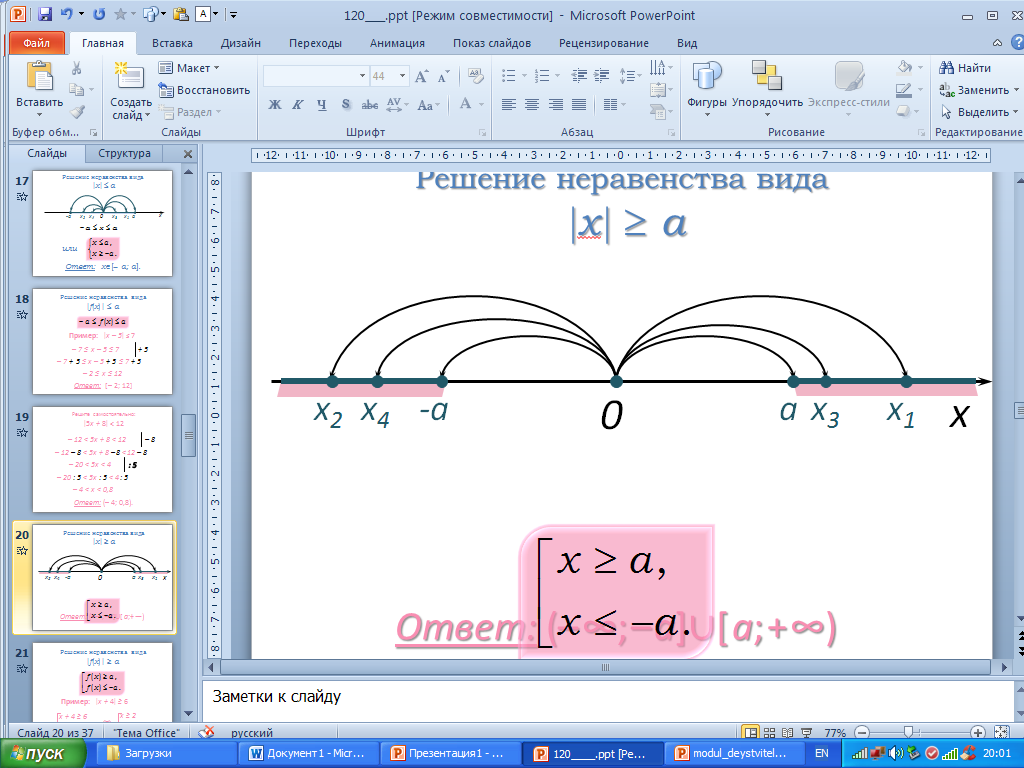 x  а
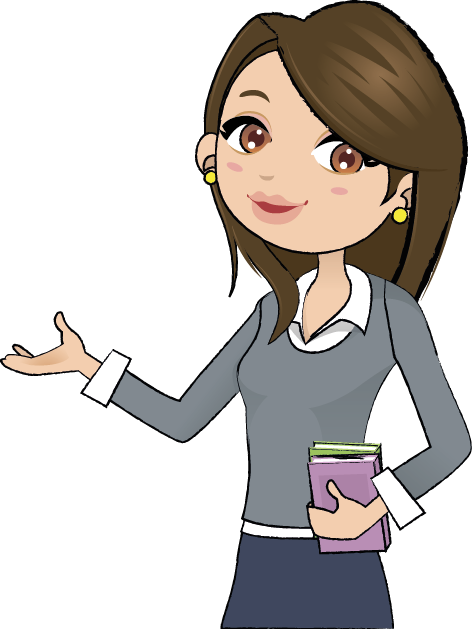 Пример:  10x – 7 > 19
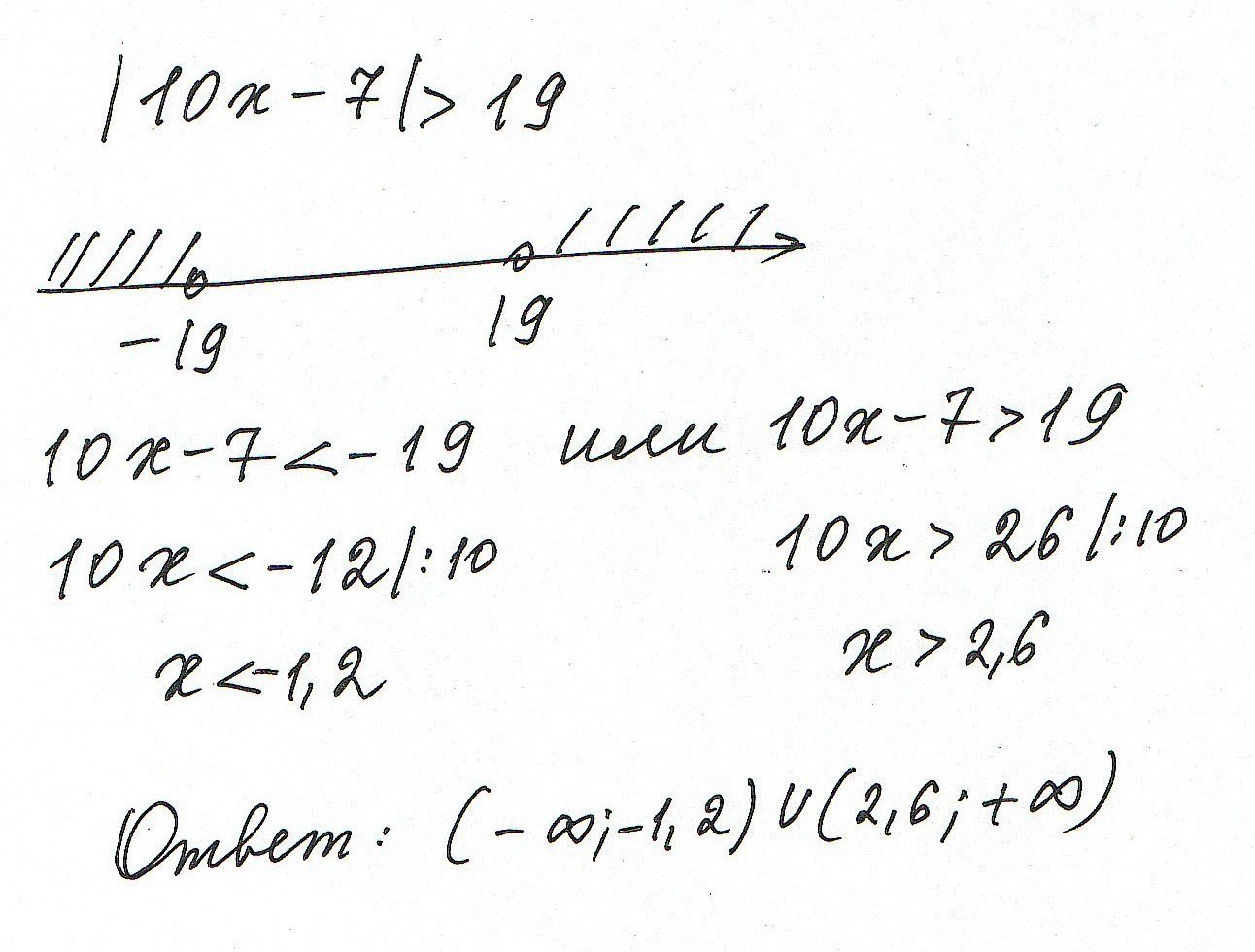 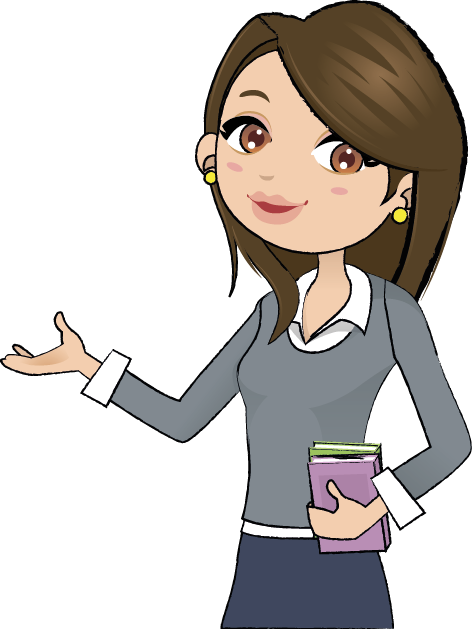 Решение неравенства вида f(x)  g(x)
Решение неравенства вида f(x) ≥ g(x)
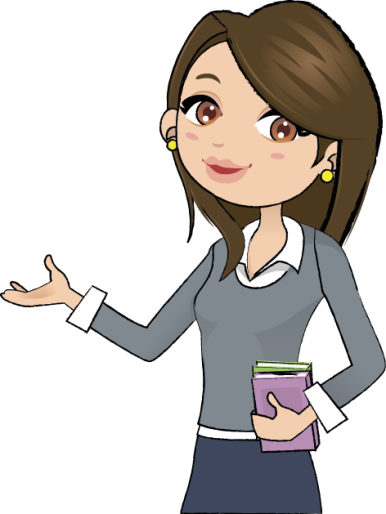 Решение неравенства вида f(x)  g(x)
Так как обе части неравенства неотрицательны, то возведение в квадрат является равносиль-ным преобразование:
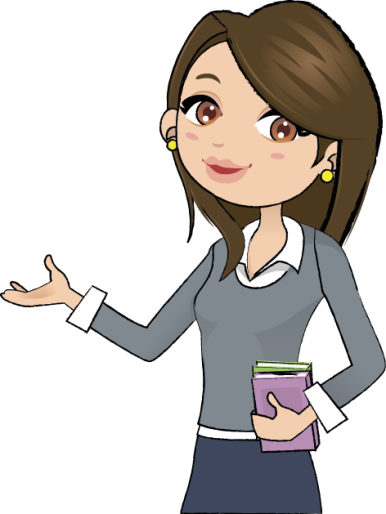 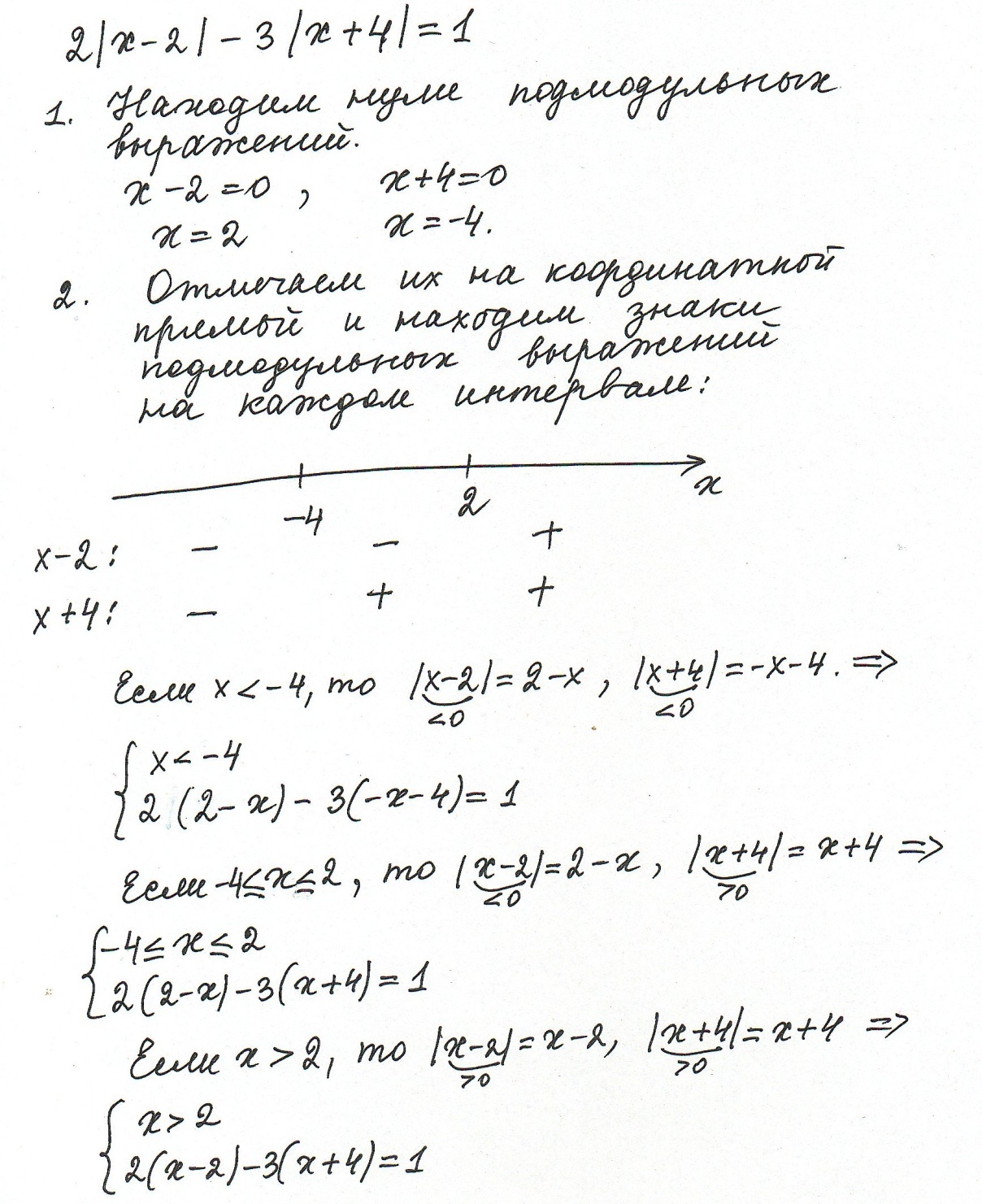 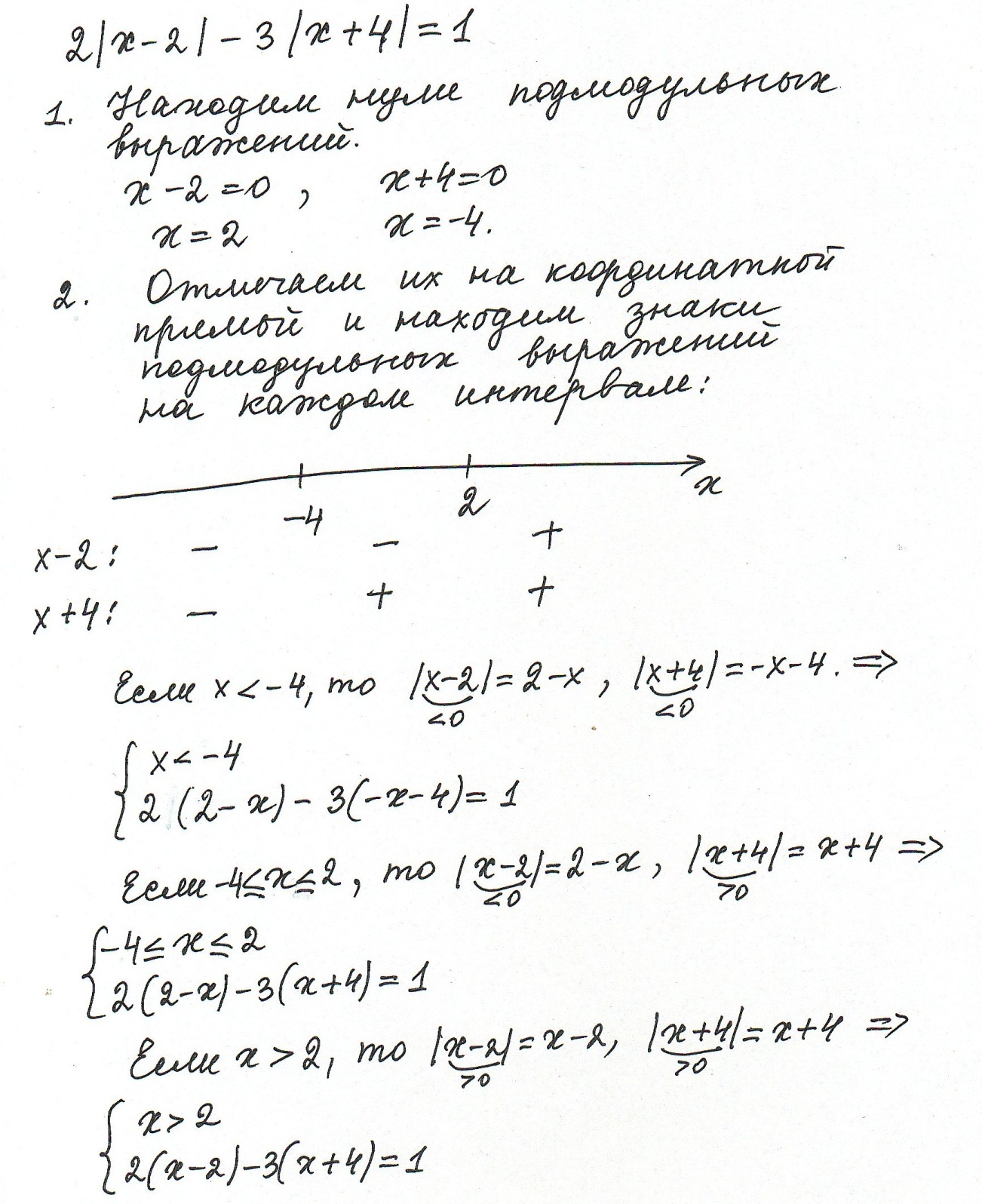 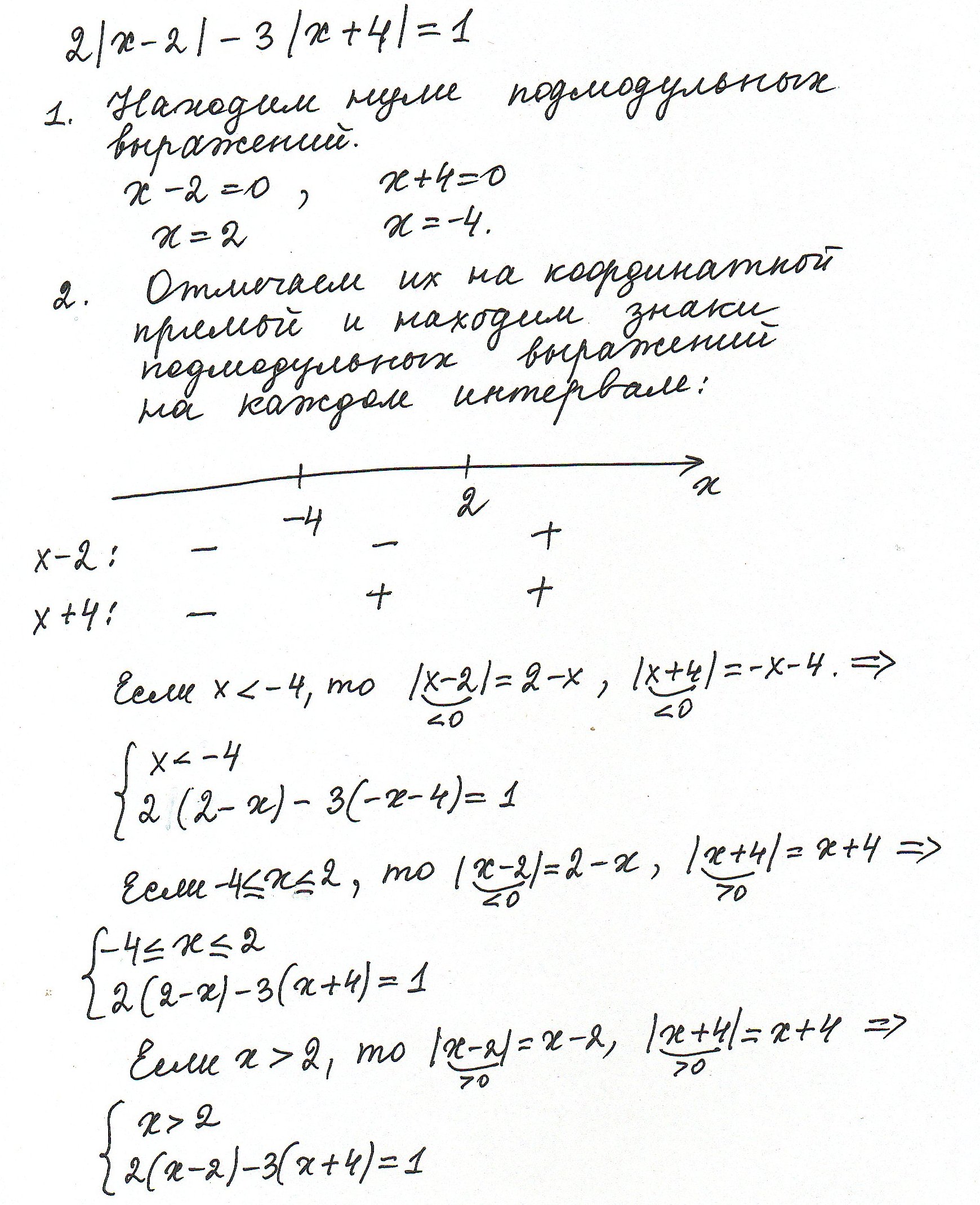 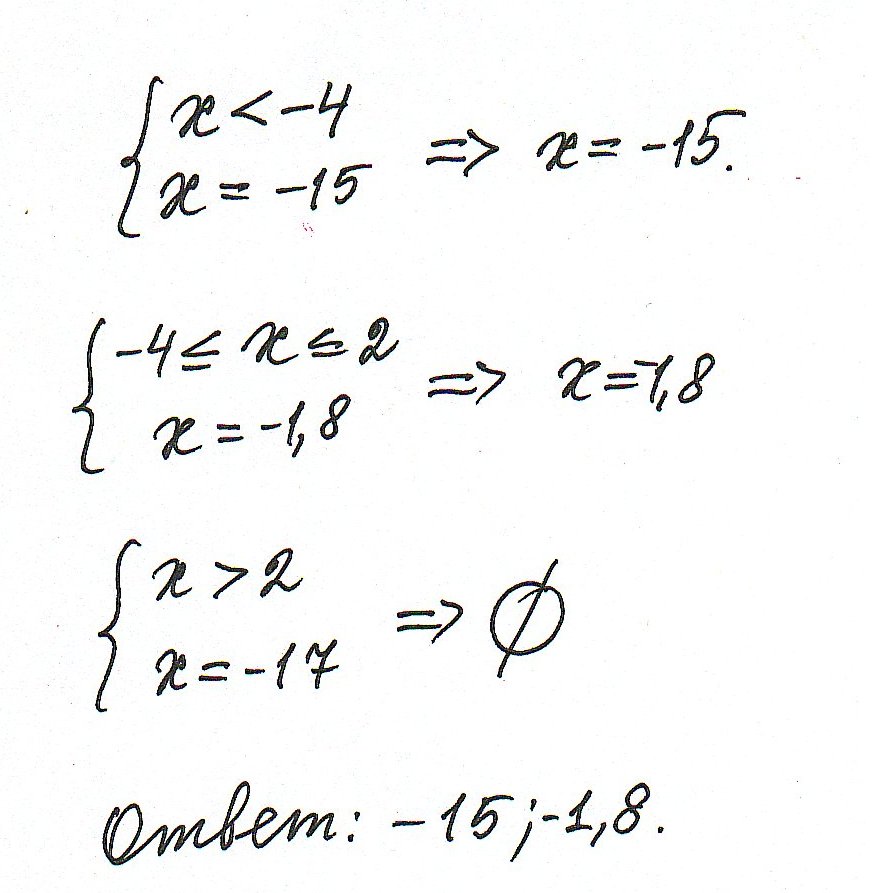